ΣΗΜΑΝΤΙΚΑ ΑΘΛΗΤΙΚΑ ΑΚΡΩΝΥΜΙΑ
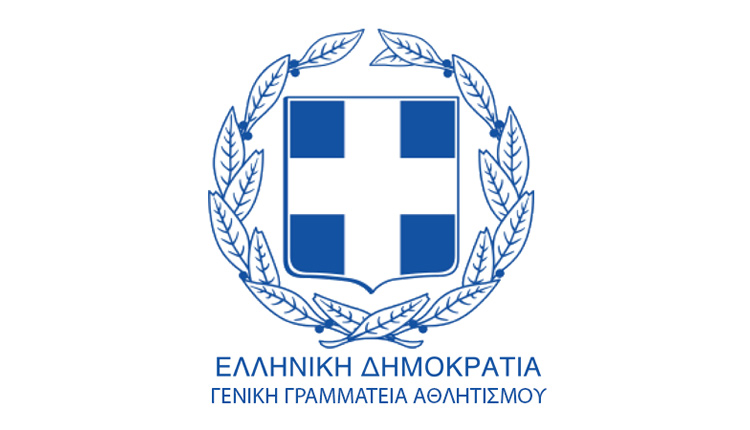 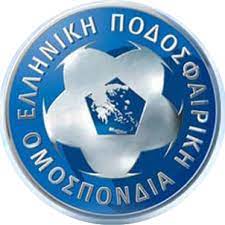 ΛΑΙΟΣ ΑΘΑΝΑΣΙΟΣ
ΣΕΦΑΑ ΔΠΘ 2023
ΓΕΝΙΚΗ ΓΡΑΜΜΑΤΕΙΑ ΑΘΛΗΤΙΣΜΟΥ
ΓΓΑ
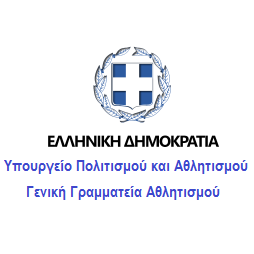 ΕΛΛΗΝΙΚΗ ΠΟΔΟΣΦΑΙΡΙΚΗ ΟΜΟΣΠΟΝΔΙΑ
ΕΠΟ
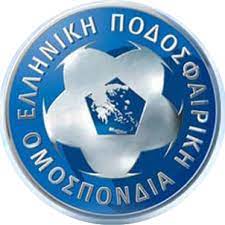 ΕΛΛΗΝΙΚΗ ΟΜΟΣΠΟΝΔΙΑ ΚΑΛΑΘΟΣΦΑΙΡΙΣΗΣ
ΕΟΚ
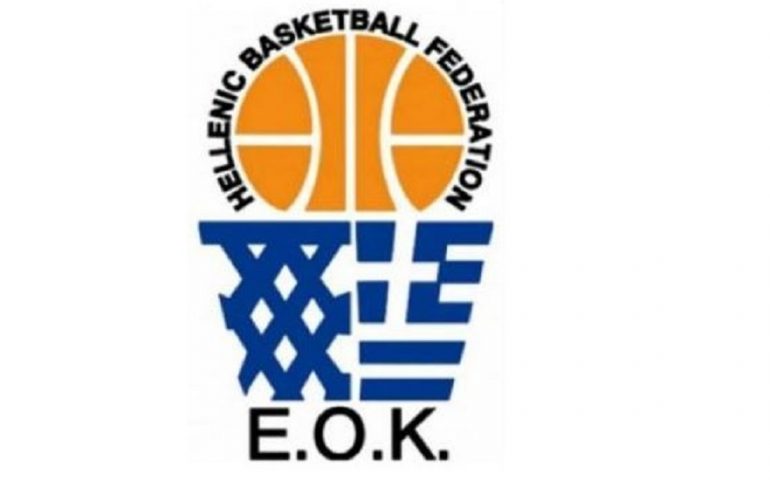 ΣΥΝΔΕΣΜΟΣ ΕΛΛΗΝΙΚΩΝ ΓΥΜΝΑΣΤΙΚΩΝ ΑΘΛΗΤΙΚΩΝ ΣΩΜΑΤΕΙΩΝΣΕΓΑΣ
ΕΛΛΗΝΙΚΗ ΟΜΟΣΠΟΝΔΙΑ ΠΕΤΟΣΦΑΙΡΙΣΗΣ
ΕΟΠΕ
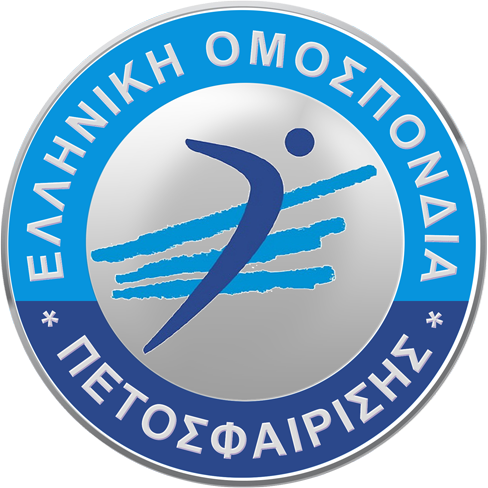 ΟΜΟΣΠΟΝΔΙΑ ΧΕΙΡΟΣΦΑΙΡΙΣΗΣ ΕΛΛΑΔΑΣ
ΟΧΕ
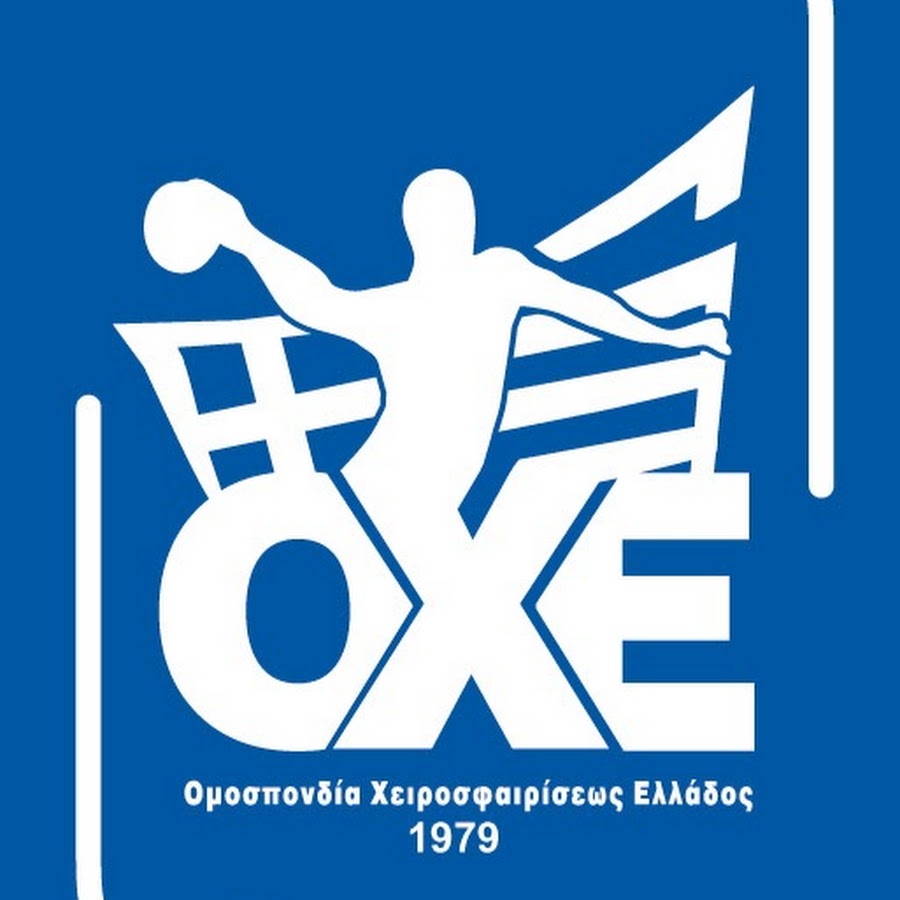 ΟΡΓΑΝΙΣΜΟΙ ΤΟΠΙΚΗΣ ΑΥΤΟΔΙΟΙΚΗΣΗΣ
ΟΤΑ
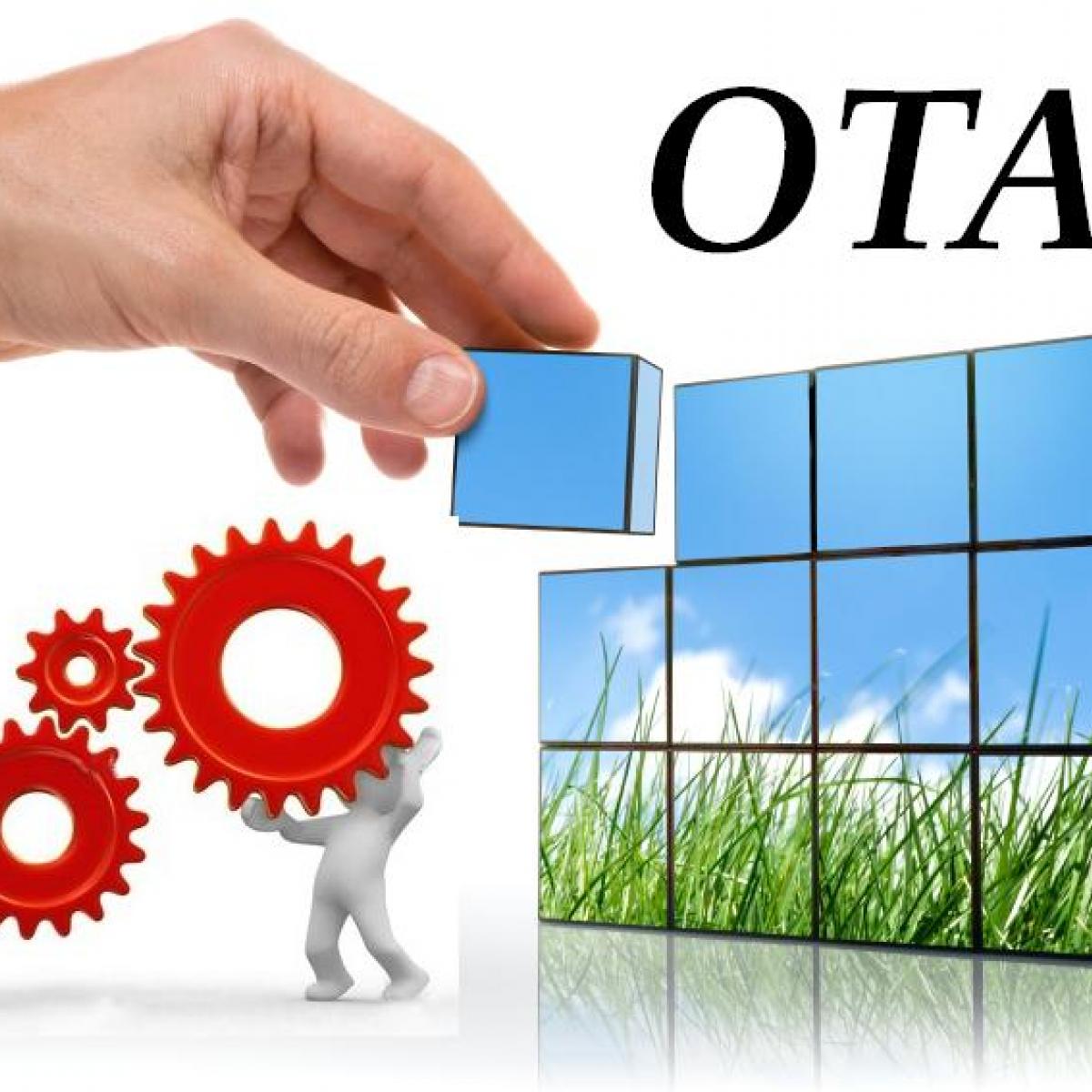 ΟΡΓΑΝΙΣΜΟΣ ΠΡΟΓΝΩΣΤΙΚΩΝ ΑΓΩΝΩΝ ΠΟΔΟΣΦΑΙΡΟΥ
ΟΠΑΠ
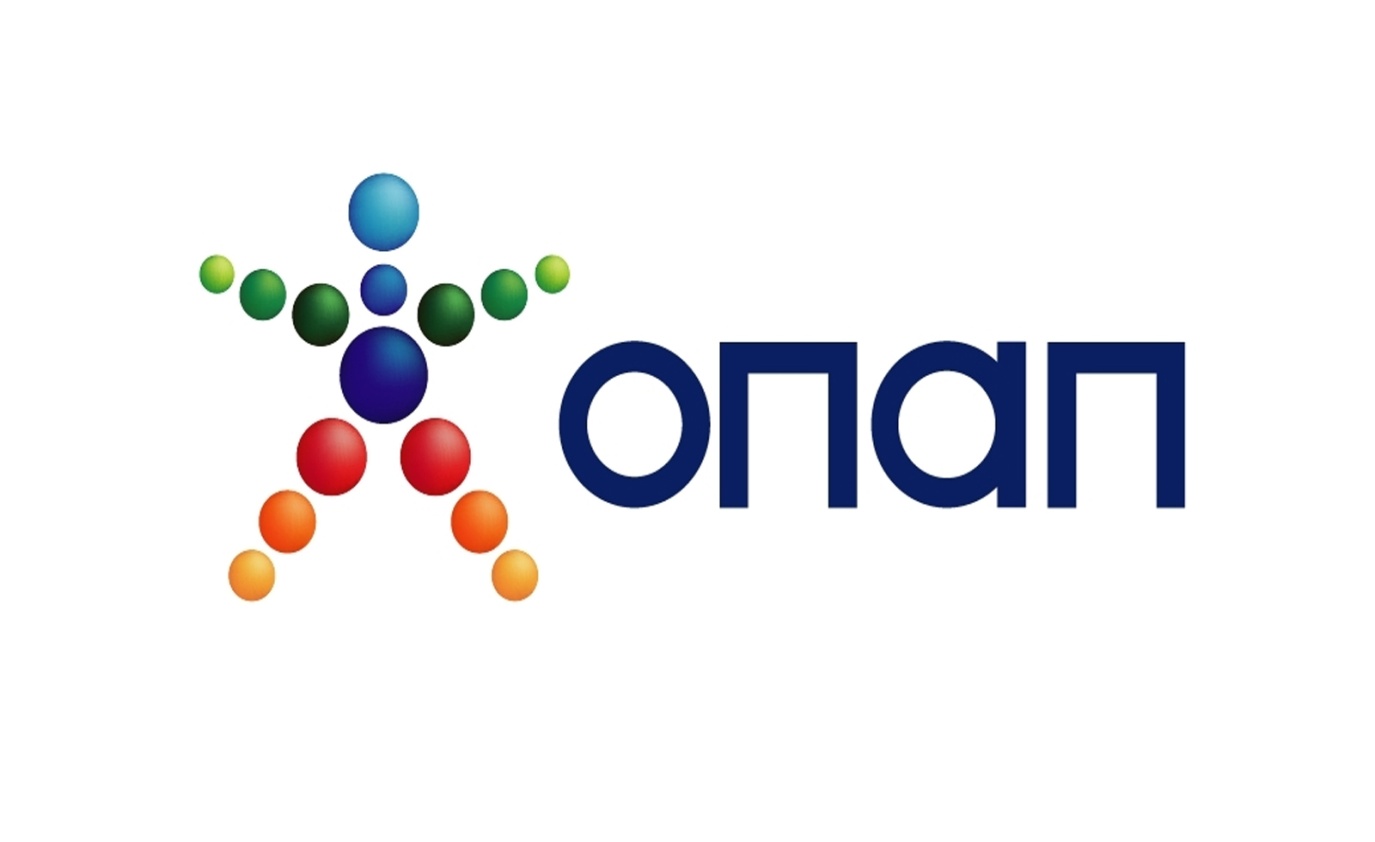 ΔΙΕΘΝΗΣ ΟΛΥΜΠΙΑΚΗ ΕΠΙΤΡΟΠΗ
ΔΟΕ
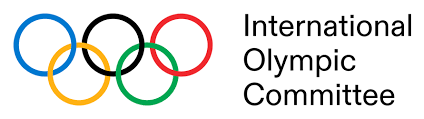 ΕΛΛΗΝΙΚΗ ΟΛΥΜΠΙΑΚΗ ΕΠΙΤΡΟΠΗ
ΕΟΕ
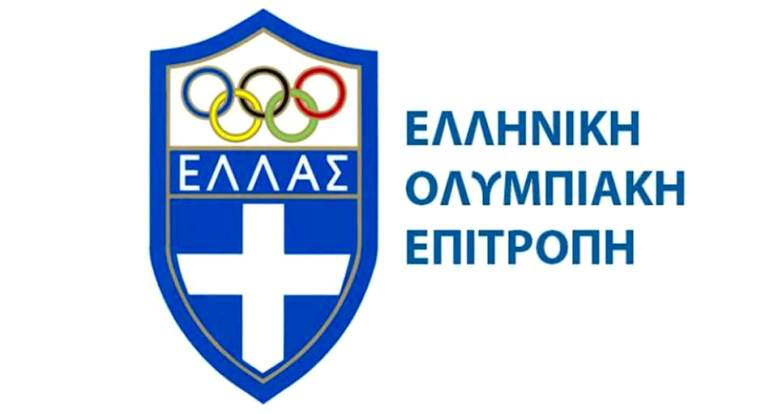 ΠΟΔΟΣΦΑΙΡΙΚΗ ΑΝΩΝΥΜΗ ΕΤΑΙΡΙΑ
ΠΑΕ
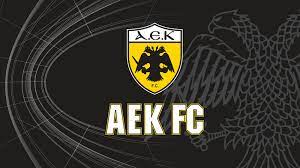 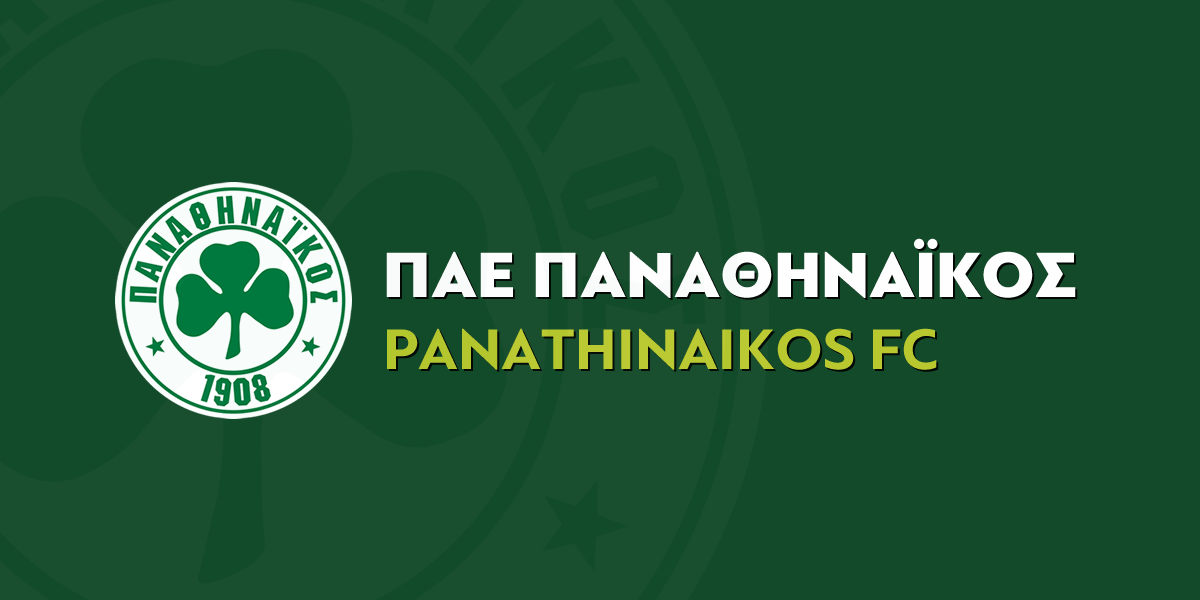 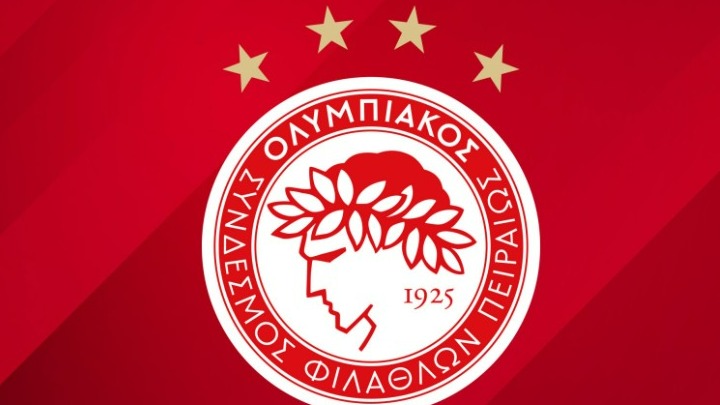 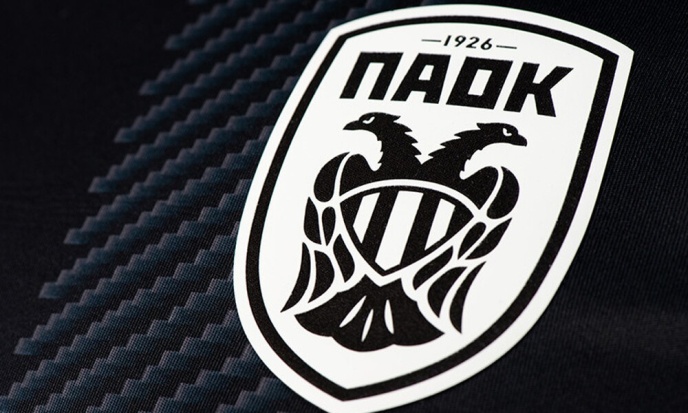 ΚΑΛΑΘΟΣΦΑΙΡΙΚΗ ΑΝΩΝΥΜΗ ΕΤΑΡΙΑ
ΚΑΕ
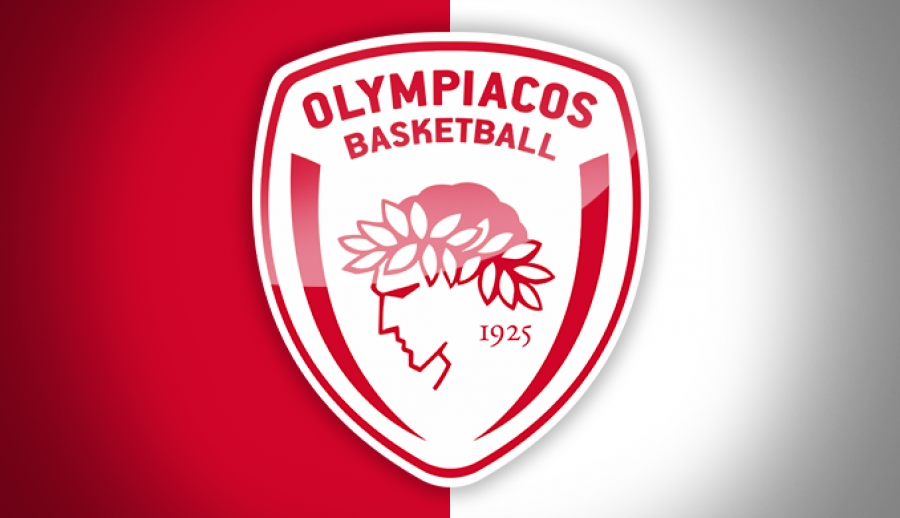 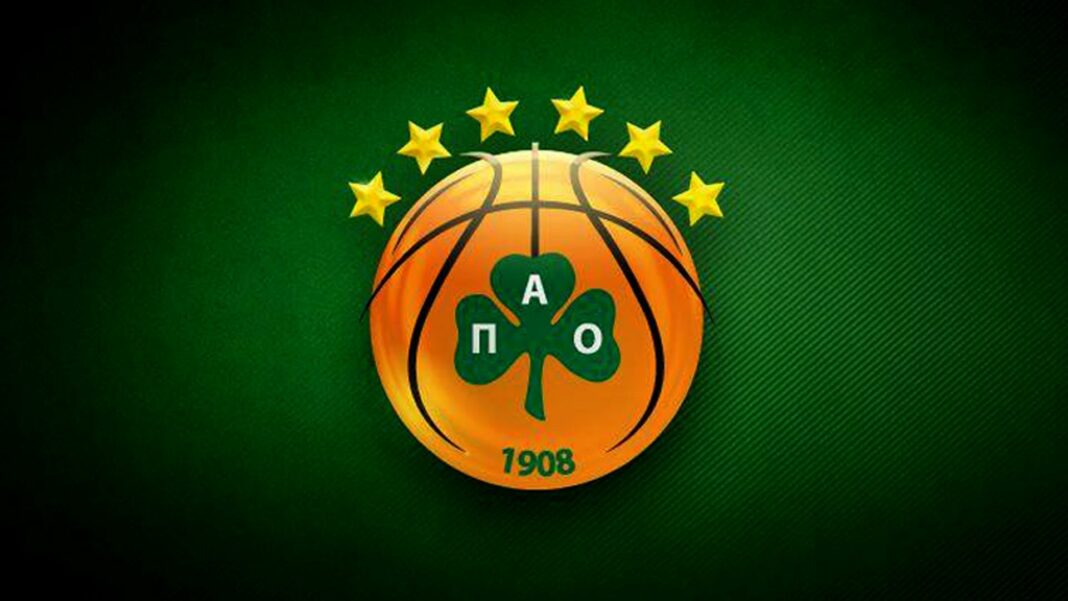 ΕΝΩΣΗ ΠΟΔΟΣΦΑΙΡΙΚΩΝ ΑΝΩΝΥΜΩΝ ΕΤΑΙΡΙΩΝ
ΕΠΑΕ
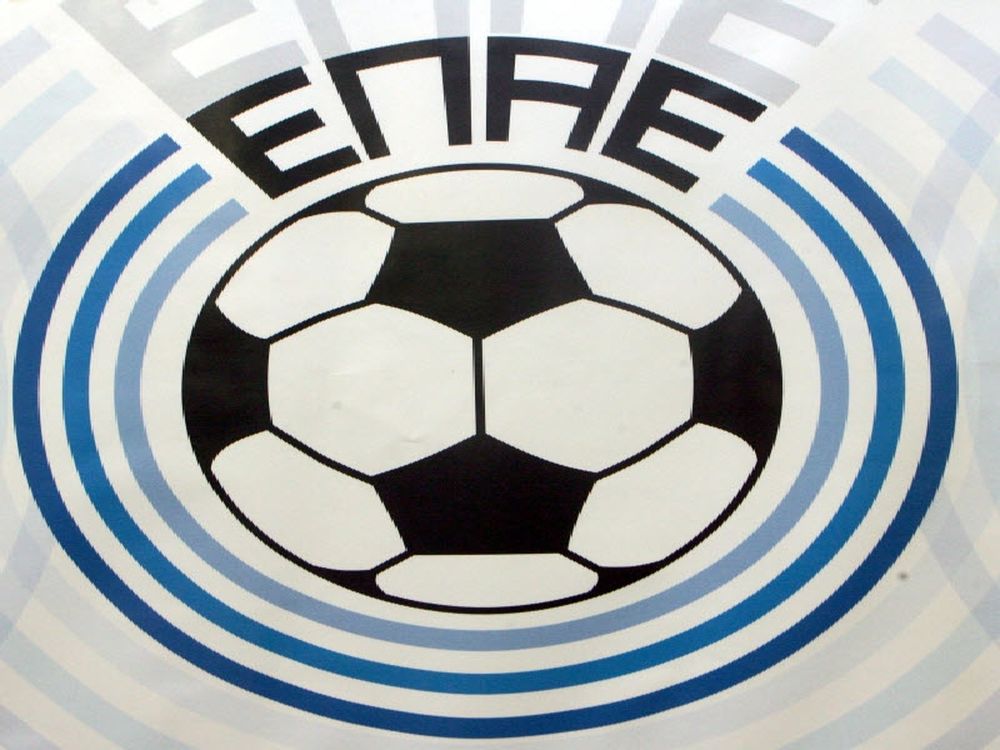 ΑΠΑΝΤΗΣΕΙΣ στα 5 Wς (στόχοι).
Οι απαντήσεις στα 5 Ws θεωρούνται βασικές για την συγκέντρωση πληροφοριών.  
Why;
Who;
What;
Where;
When;
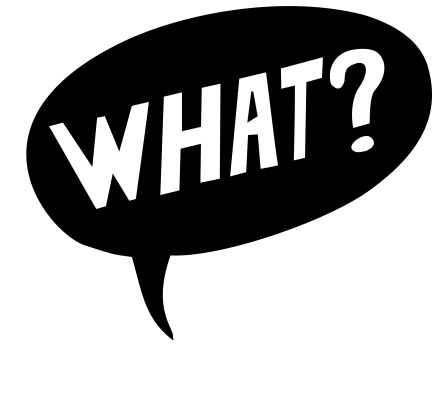 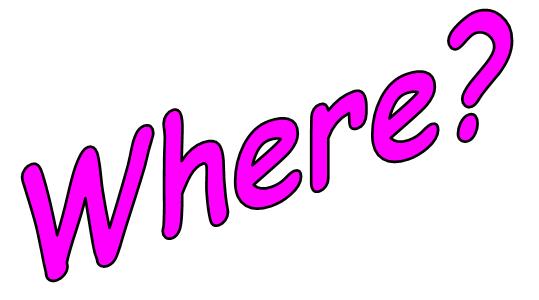 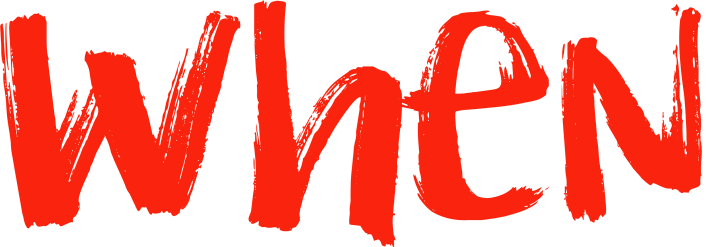 ΤΑ 5 « Ρ » ΤΟΥ ΜΑΡΚΕΤΙΝΓΚ
Product = προϊόν
Price = κοστολόγηση-τιμή
Place = τοποθεσία
Promotion = προώθηση
Public relations = δημόσιες 
    σχέσεις
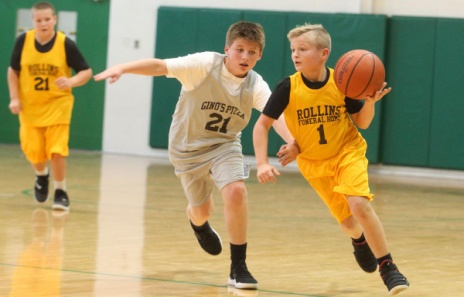 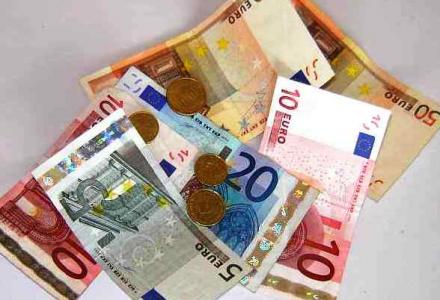 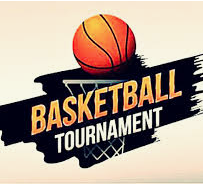 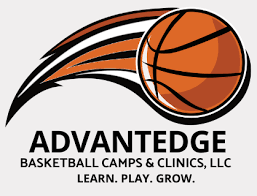 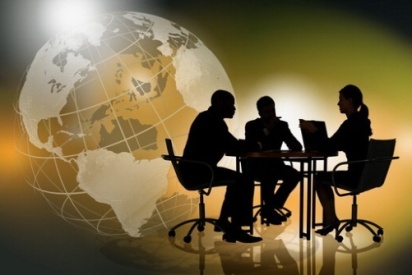 ΤΑ 5 « Ρ » ΤΟΥ ΜΑΡΚΕΤΙΝΓΚ
Place = τοποθεσία


Promotion = προώθηση


Public relations = δημόσιες 
    σχέσεις
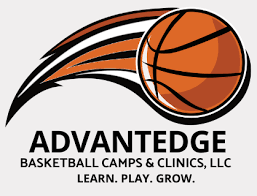 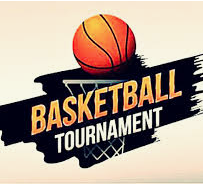 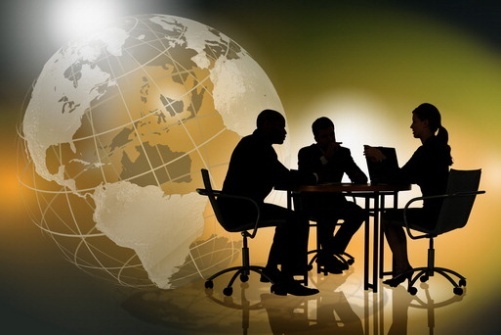